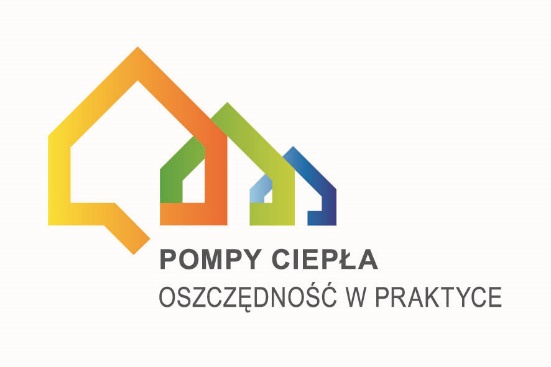 Tytuł projektu
Proszę wstawić zdjęcie
Dane kontaktowe zgłaszającego
Imię i Nazwisko:		
E-mail:		
Telefon:		
Adres:				
Firma/organizacja:	
Stanowisko:
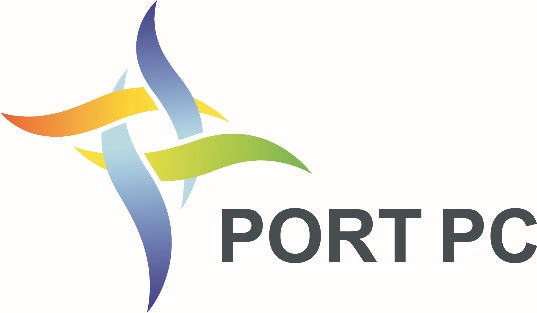 POMPY CIEPŁA W PRZEMYŚLE 2019
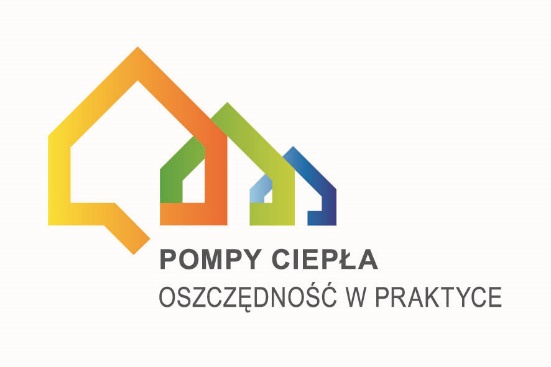 Dane inwestycji (w miarę możliwości proszę uzupełnić dane)
Zdjęcie zakładu i instalacji nr 1
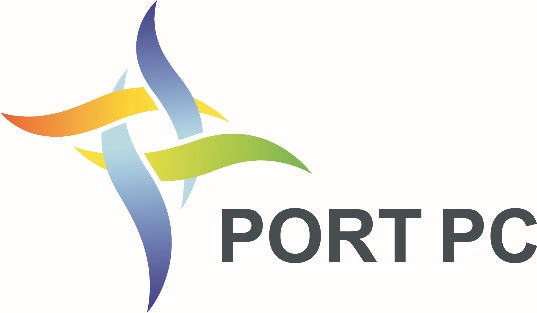 POMPY CIEPŁA W PRZEMYŚLE 2019
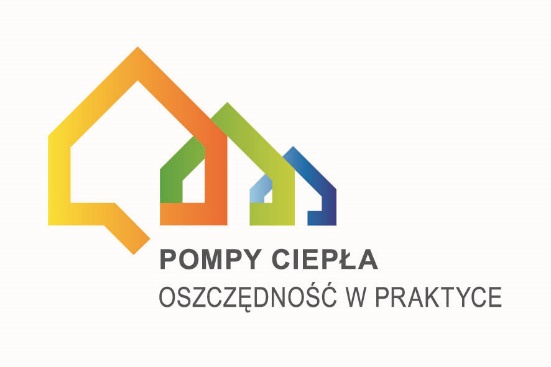 Krótki opis projektu

Lokalizacja projektu?
Jaki był cel projektu?
Źródło finansowania?
Jakie jest znaczenie dla środowiska?
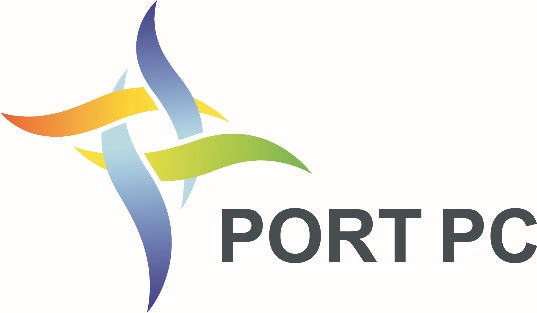 POMPY CIEPŁA W PRZEMYŚLE 2019
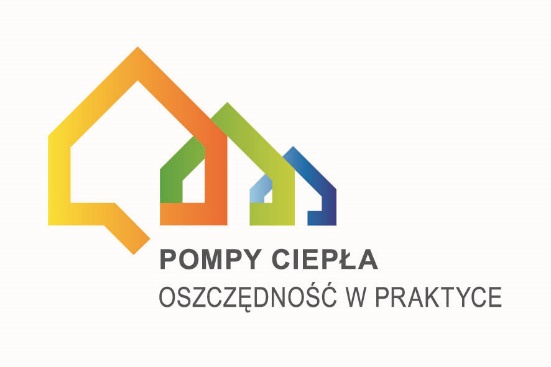 Szczegóły techniczne – (maksymalnie 3 slajdy)

Proszę wyjaśnić dlaczego pompa ciepła stanowi podstawę projektu
Proszę podać parametry instalacji (np. średnioroczny współczynnik sprawności SPF, udział odzyskanej energii odpadowej w rocznym cieplnym bilansie zakładu, wykorzystanie w układzie chłodzenia, współpraca z innymi OZE, kogeneracja itp.)
Proszę przedstawić analizę ekonomiczną (np. wyliczenie okresu zwrotu, porównanie z inną technologią)
Proszę przedstawić efekt środowiskowy (np. wielkość redukcji emisji CO2, redukcji zużycia energii lub innych nośników ciepła, udział energii OZE w rocznym cieplnym bilansie zakładu itp.)
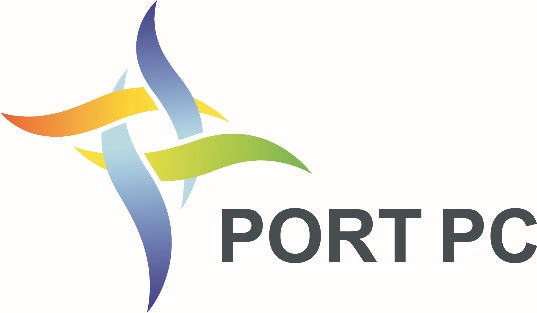 POMPY CIEPŁA W PRZEMYŚLE 2019
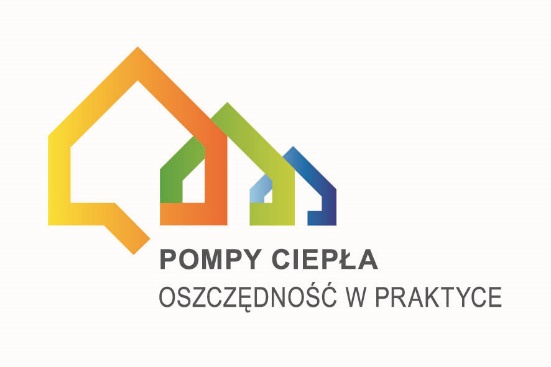 W miarę możliwości proszę uzupełnić dane:
Zdjęcie instalacji nr 2
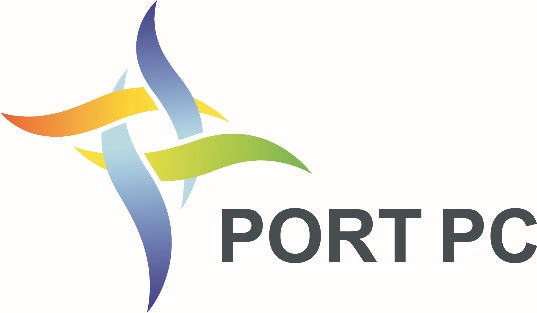 POMPY CIEPŁA W PRZEMYŚLE 2019
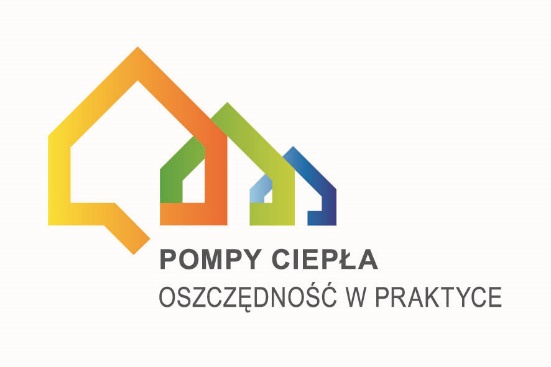 W miarę możliwości proszę uzupełnić dane:
Zdjęcie instalacji nr 3
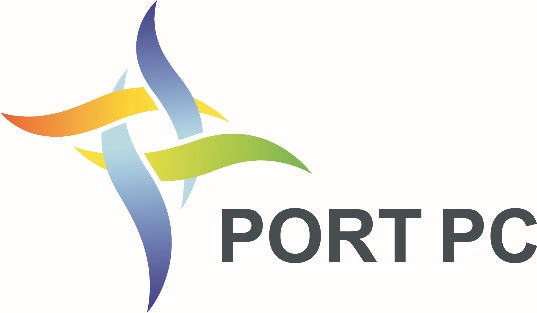 POMPY CIEPŁA W PRZEMYŚLE 2019
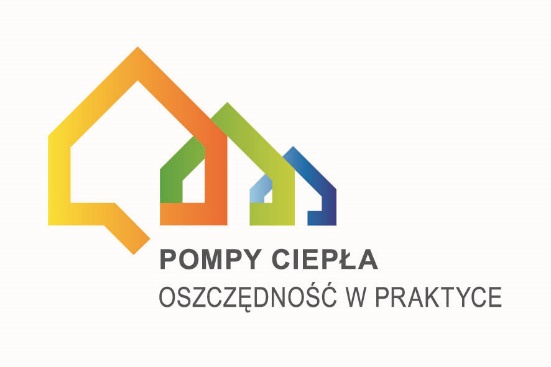 Potencjał powielania projektu
Dlaczego jest to najlepszy przykład? 
Jakie są niezbędne warunki powielania projektu (np. warunki prawne, sposób finansowania)?
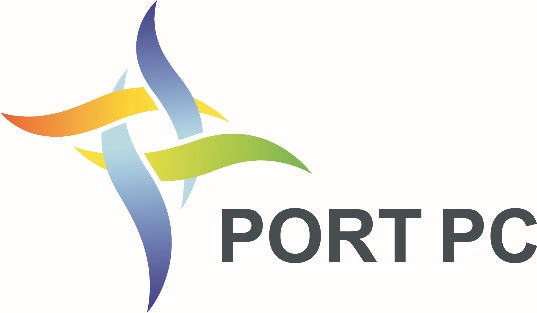 POMPY CIEPŁA W PRZEMYŚLE 2019
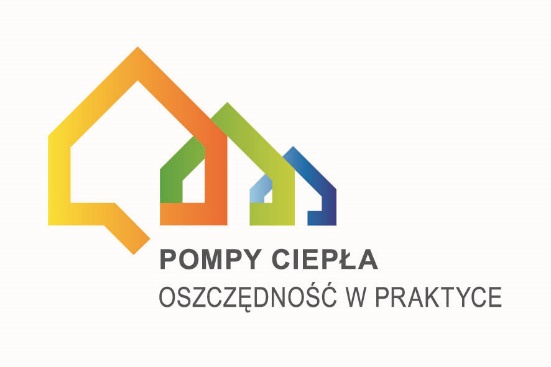 Istnieje możliwość wysłania większej ilości materiałów pomocniczych jako załączniki do zgłoszenia konkursowego (np. projekt, wizualizacja, list polecający…). Proszę wpisać listę wysłanych Załączników.


Zgłoszenie proszę wysłać na adres: biuro@portpc.pl
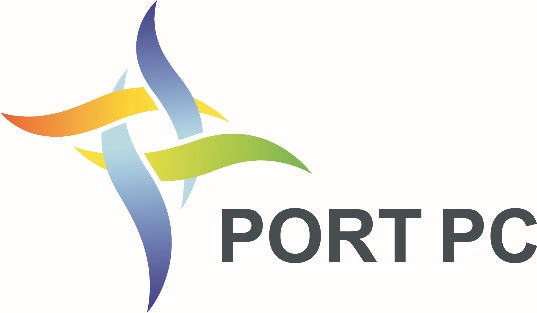 POMPY CIEPŁA W PRZEMYŚLE 2019